Kindergarten Sight Word list
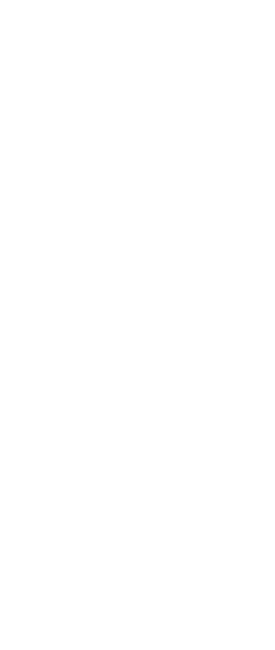 1. I
2. see
3. the
4. you
5. can
6. me
7. and
8. we
9. On 
10. is
11. are
12. he
13. she
14. to
15. was
46. two
47. his
48. that
49. with
50. as
16. a
17. it
18. up
19. in
20. my
21. here
22. by
23. they
24. little
25. what
26. do
27. too
28. have
29. said
30. of
31. out
32. but
33. some
34. make
35. be
36. look
37. from
38. for
39. your
40. him
41. at
42. had
43. all
44. one
45. like
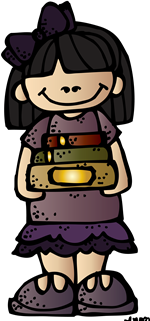